Dune Exploration on Mars
Student: Danielle Clarke and Mentor: Briony Horgan
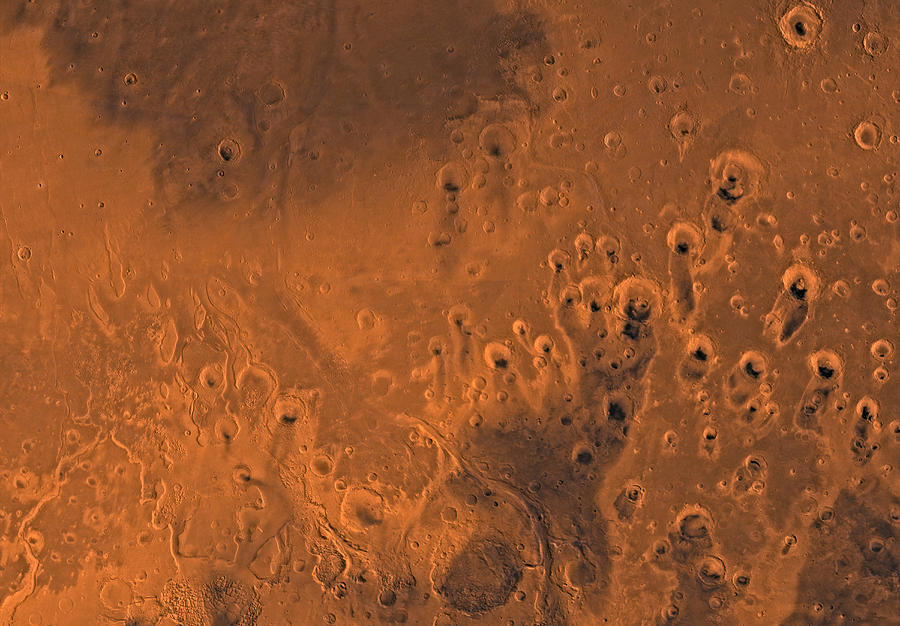 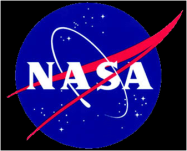 ASU/NASA Space Grant Program
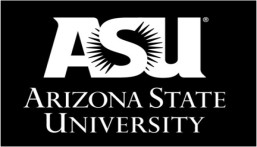 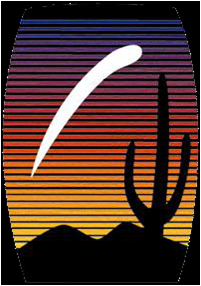 What are Sand Dunes?
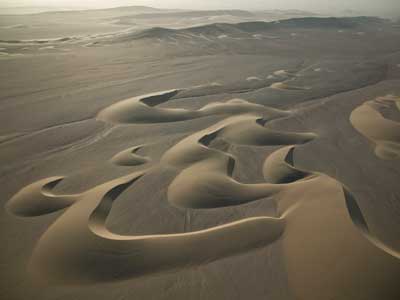 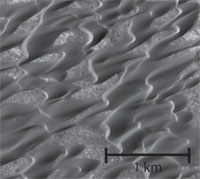 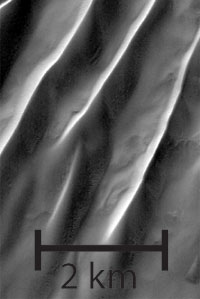 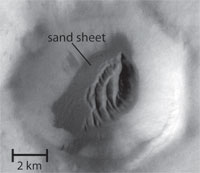 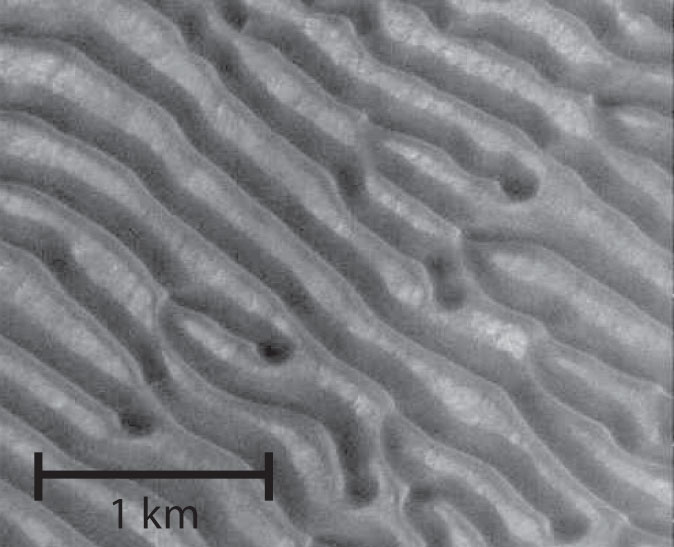 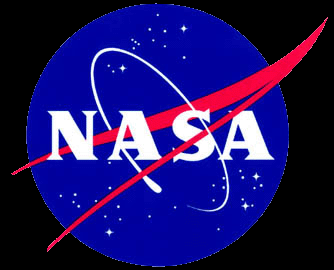 What are sand dunes made of on Mars?
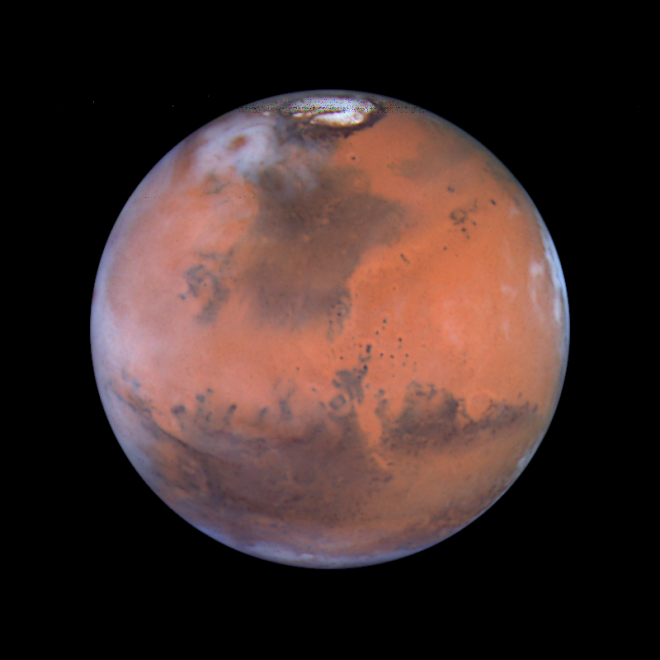 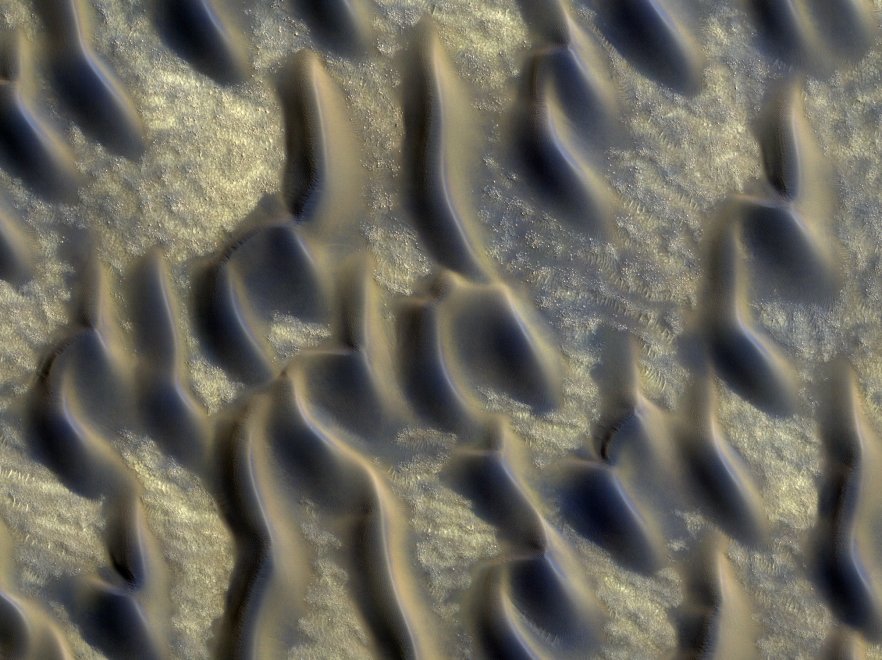 How do we identify glass on Mars?
Near Infrared Spectra on Mars
Shape gets more concave with weathering
Peaks shift to the left with weathering
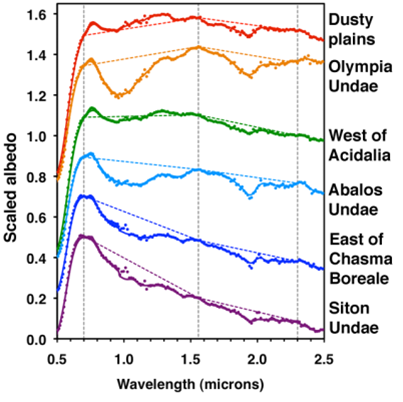 Dust

Basaltic Dunes


Unweathered Glass

More  Weathered
Glass


Very Weathered Glass
Figure 3: Near Infrared Spectra on Mars
Where are the Dunes on Mars Located?
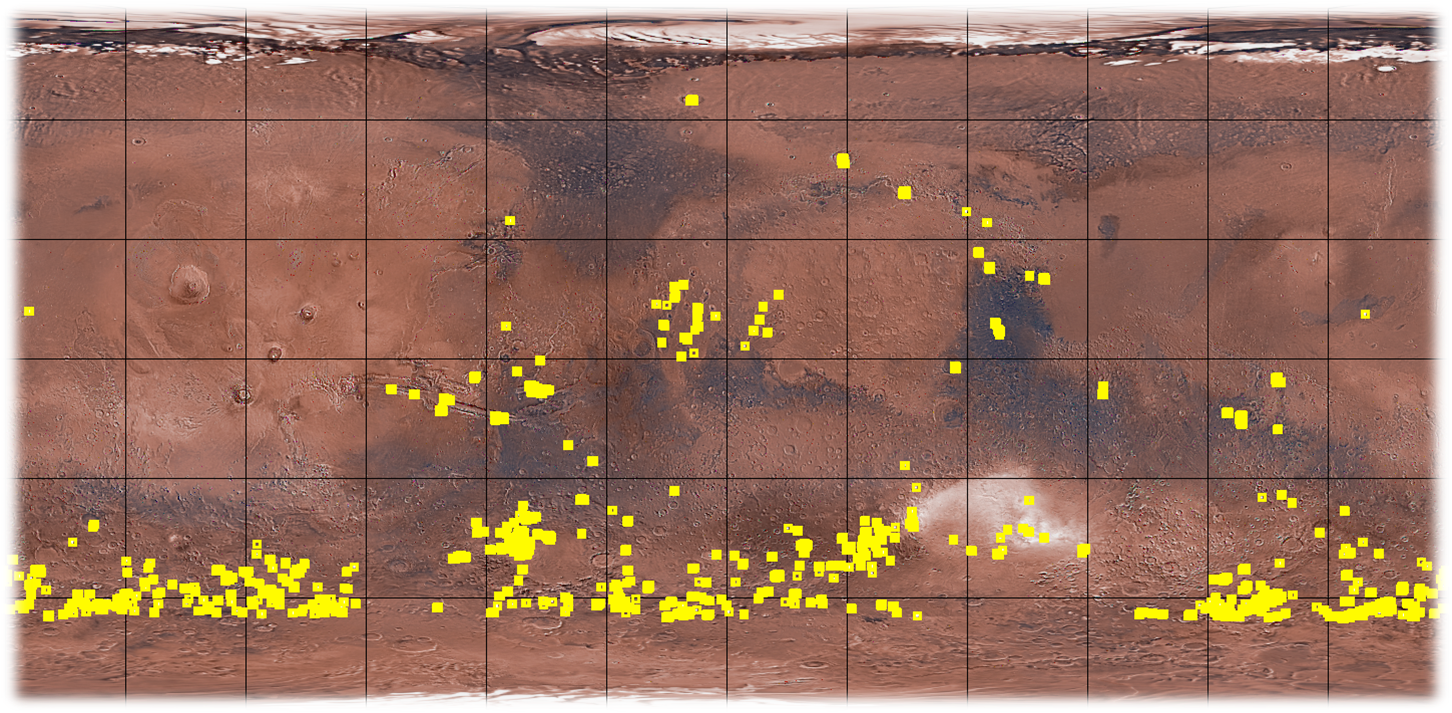 Figure 4:Map of Mars, Dunes are in yellow
 ( Mars Global Digital Dune Database).
Dunes we have examined so far:
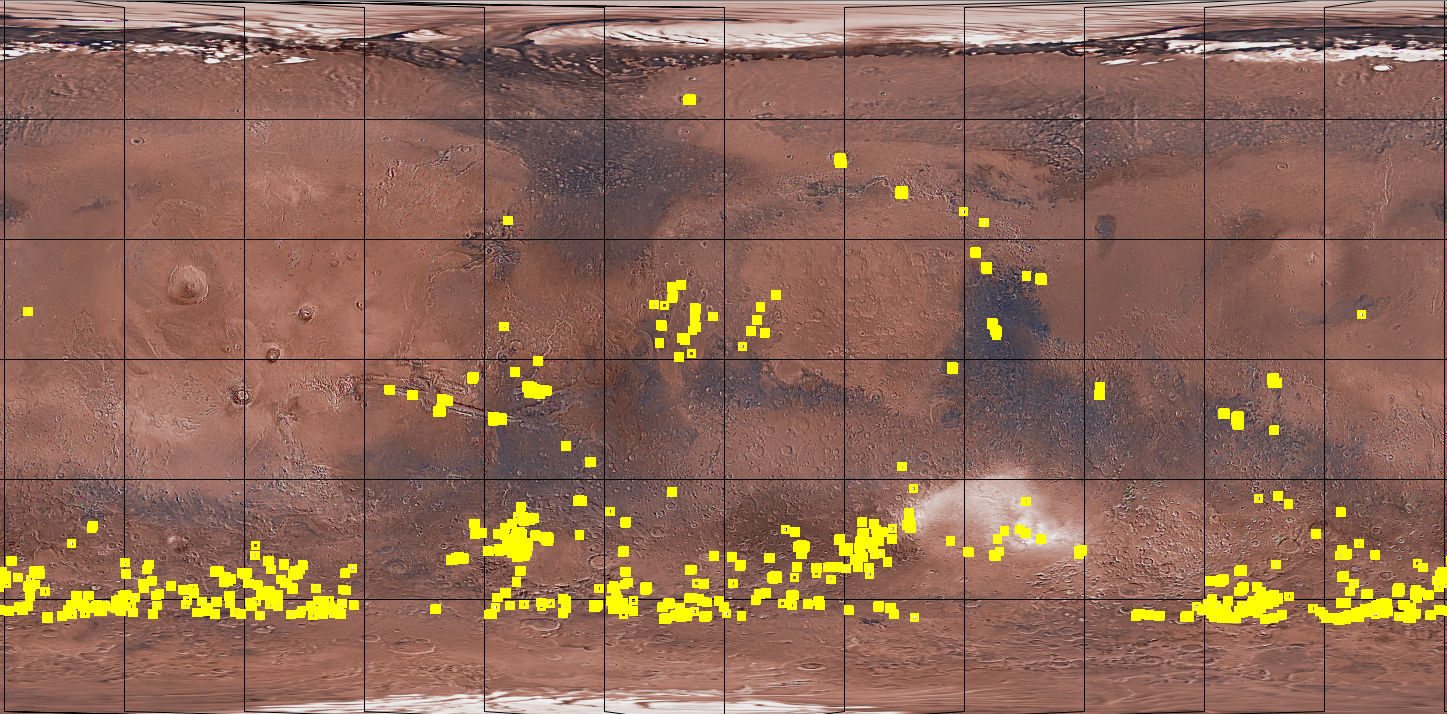 Figure 5:Map of Mars, Dunes are in yellow
 ( Mars Global Digital Dune Database).
What does our data say about the glass in the dune fields on Mars?
More glass
Figure 6: Albedo Vs. Concavity Graph
What does our data say about the glass in the dune fields on Mars?
More Glass
Figure 7: Peak Position Vs. Concavity of All Dunes
Result: Glass may be common in martian sand dunes
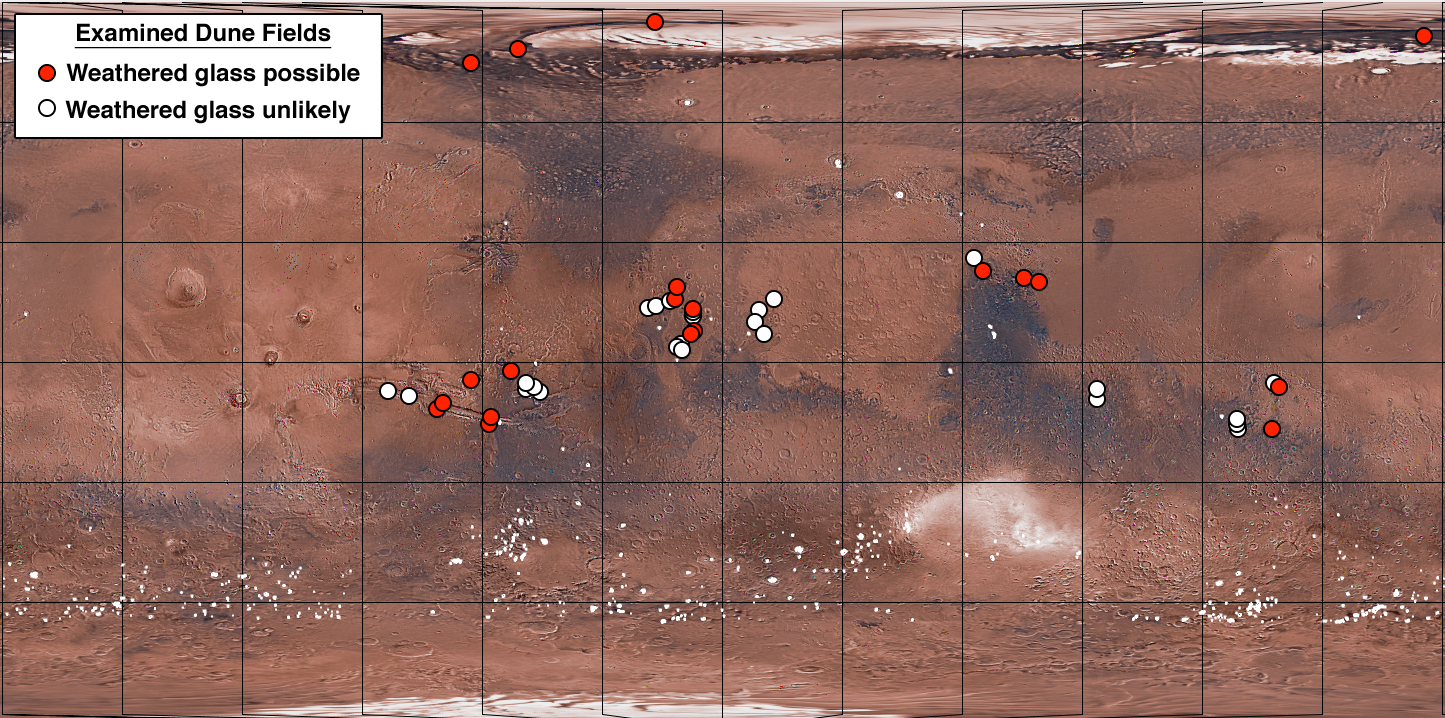 Figure 8: Distribution of examined dune fields (Horgan, Clarke, Bell 2012)
Thank you
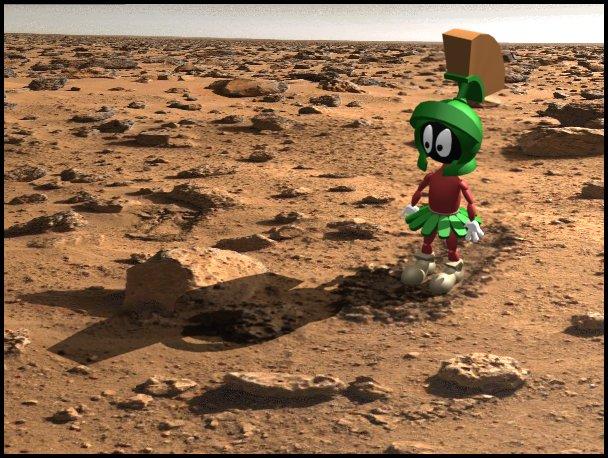 What does our data say about the glass in the dune fields on Mars?
More Glass
Figure 9: Albed0 Vs. Peak Position of All Dunes
Visual Data
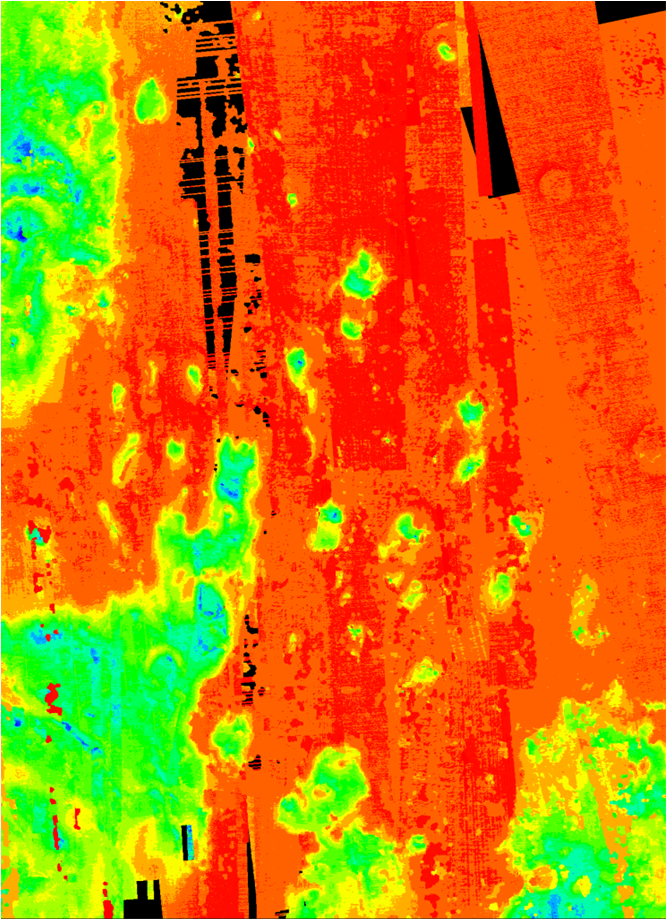 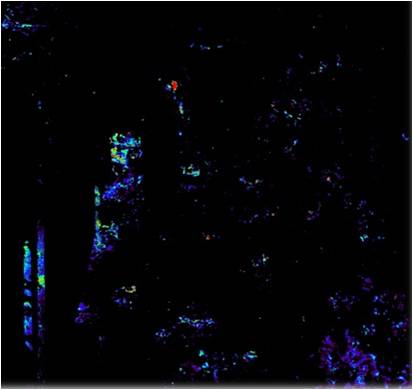 Mars Global Digital Dunes Database
Figure 10: Amount of dune fields on Mars from North to South (www.mar-dunes.org)